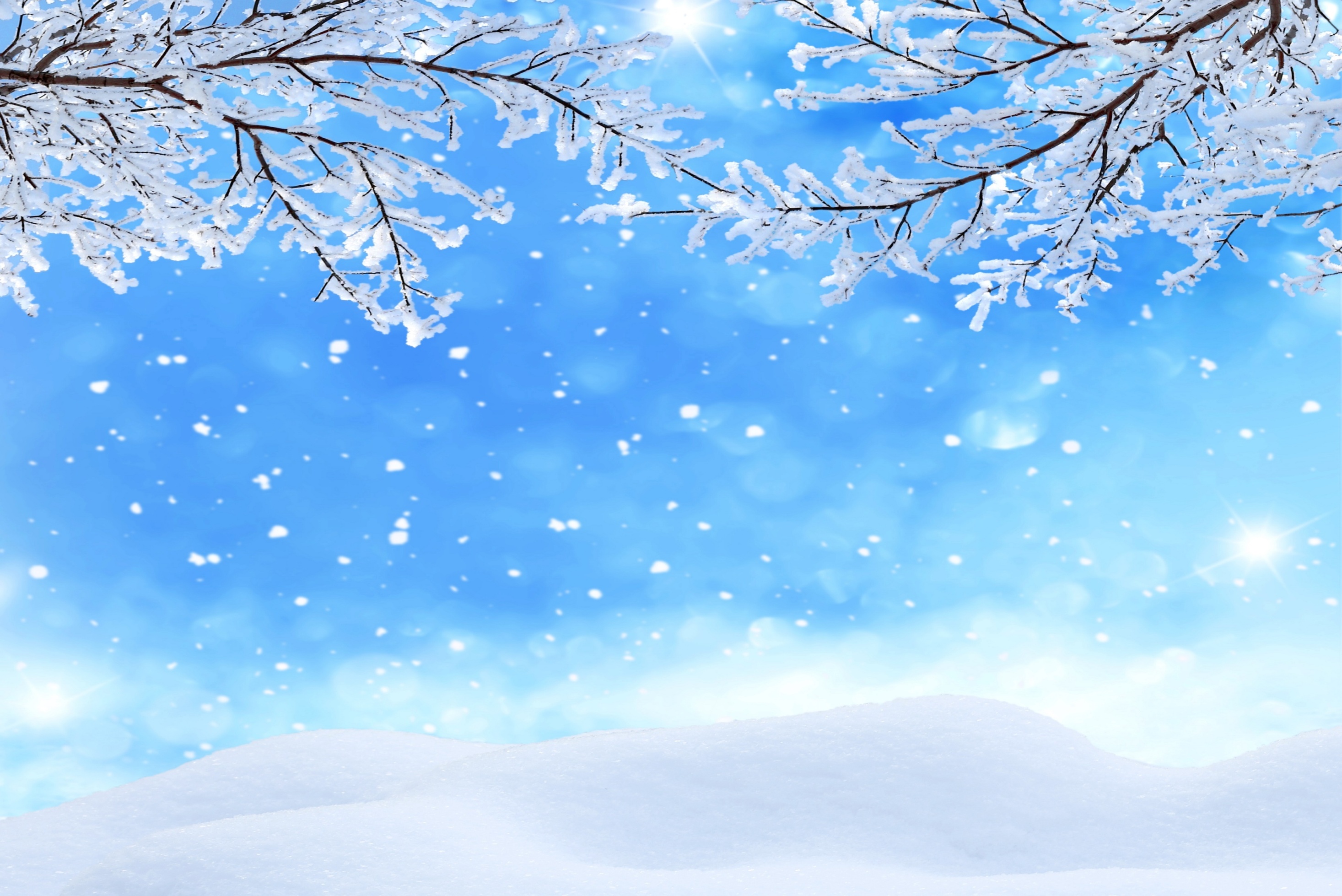 Урок родного русского языкав 3 классе.
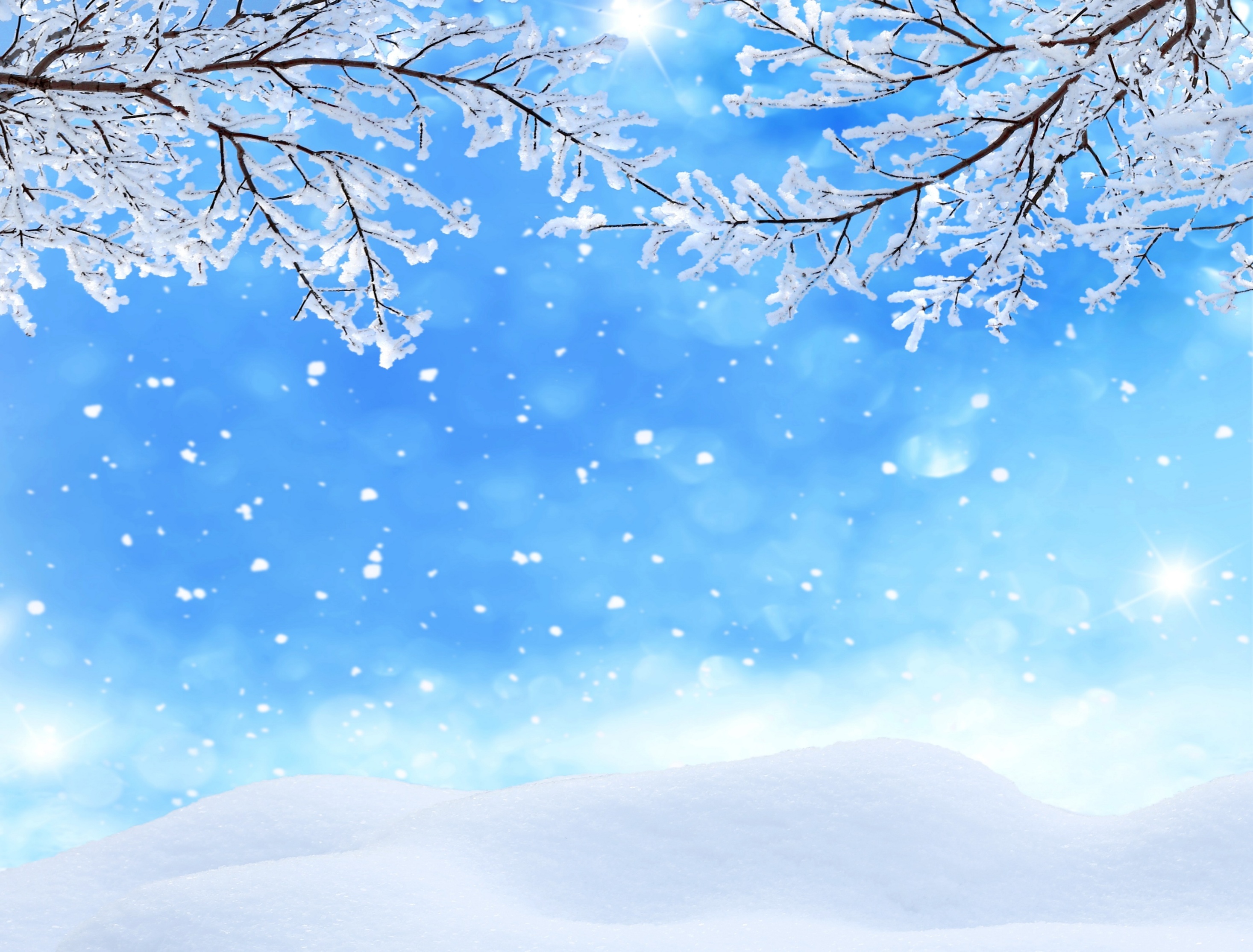 нележок      перенова     иней     «крупа»
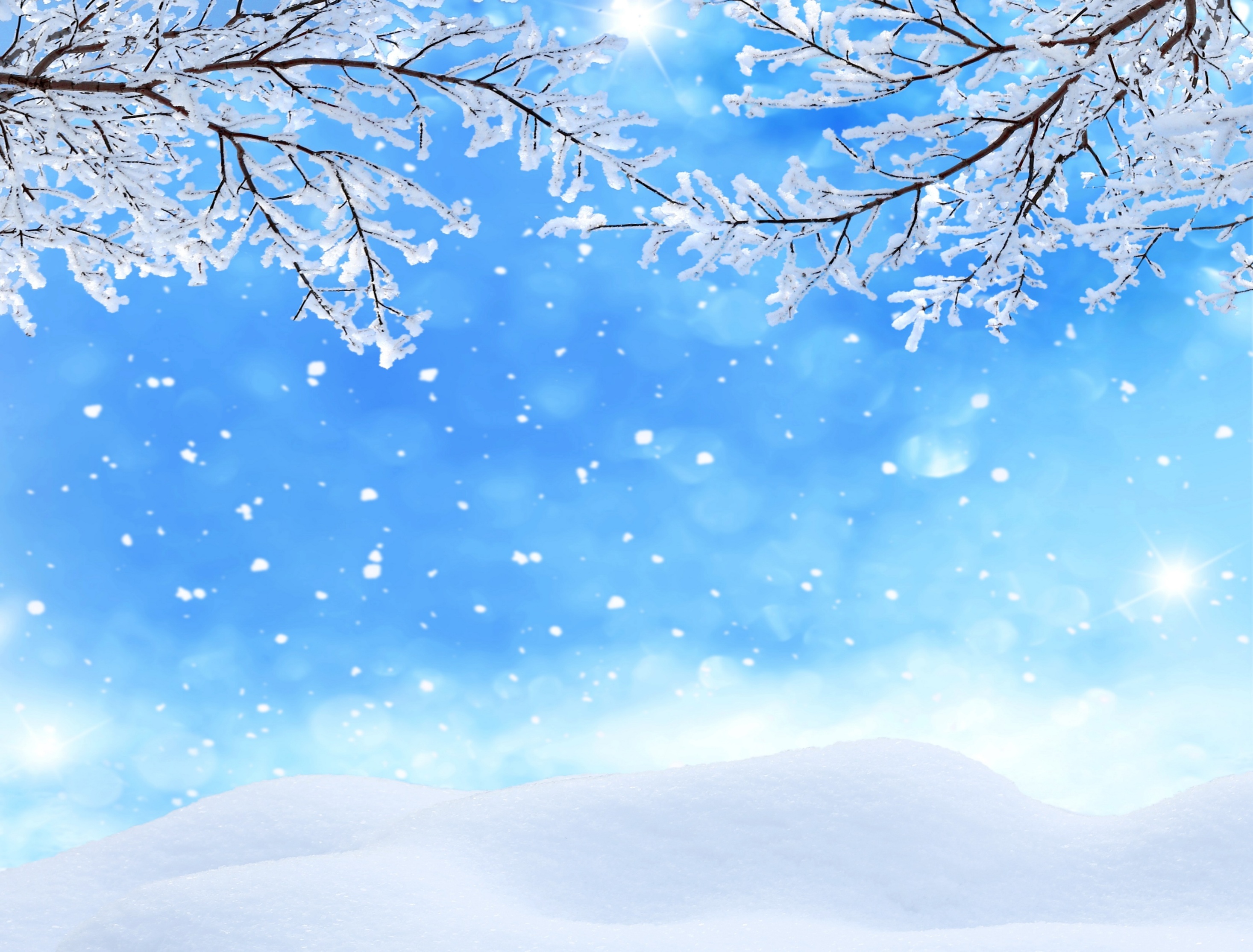 Ноябрь - ворота зимы. Под холодным ветром ёжатся кусты, зябнут оголившие деревья. В лесу сыро и неуютно.... Дождь вдруг сменяется снегопадом. Побелела земля, но ненадолго. Первый снежок полежал, полежал и растаял.
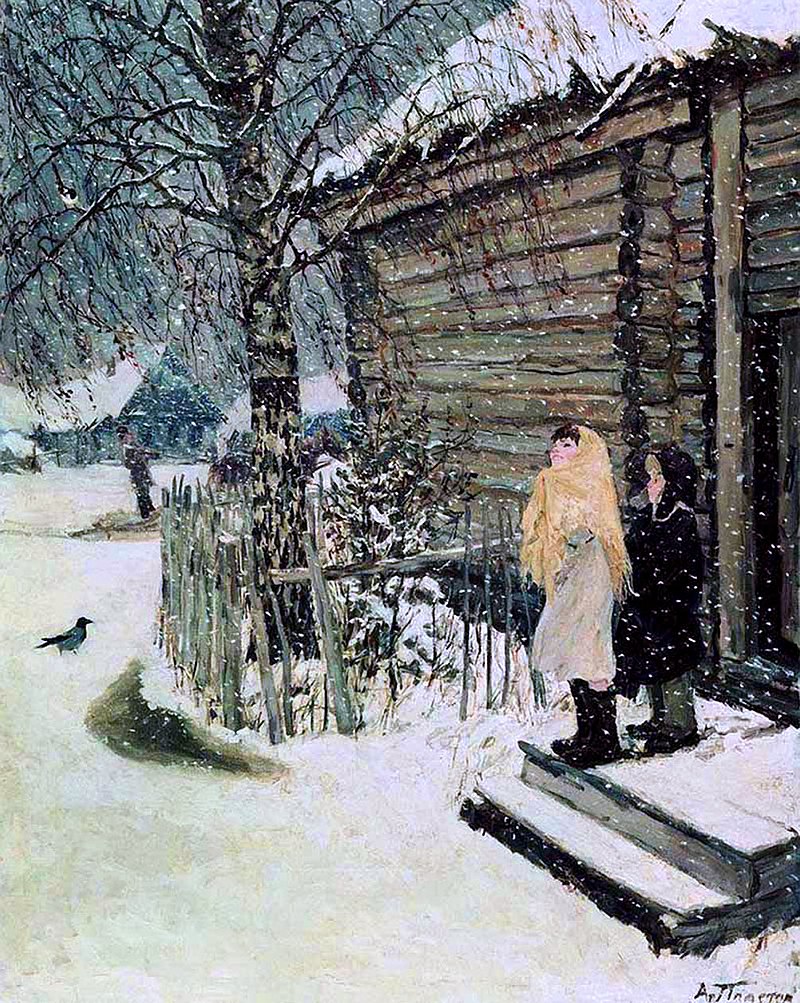 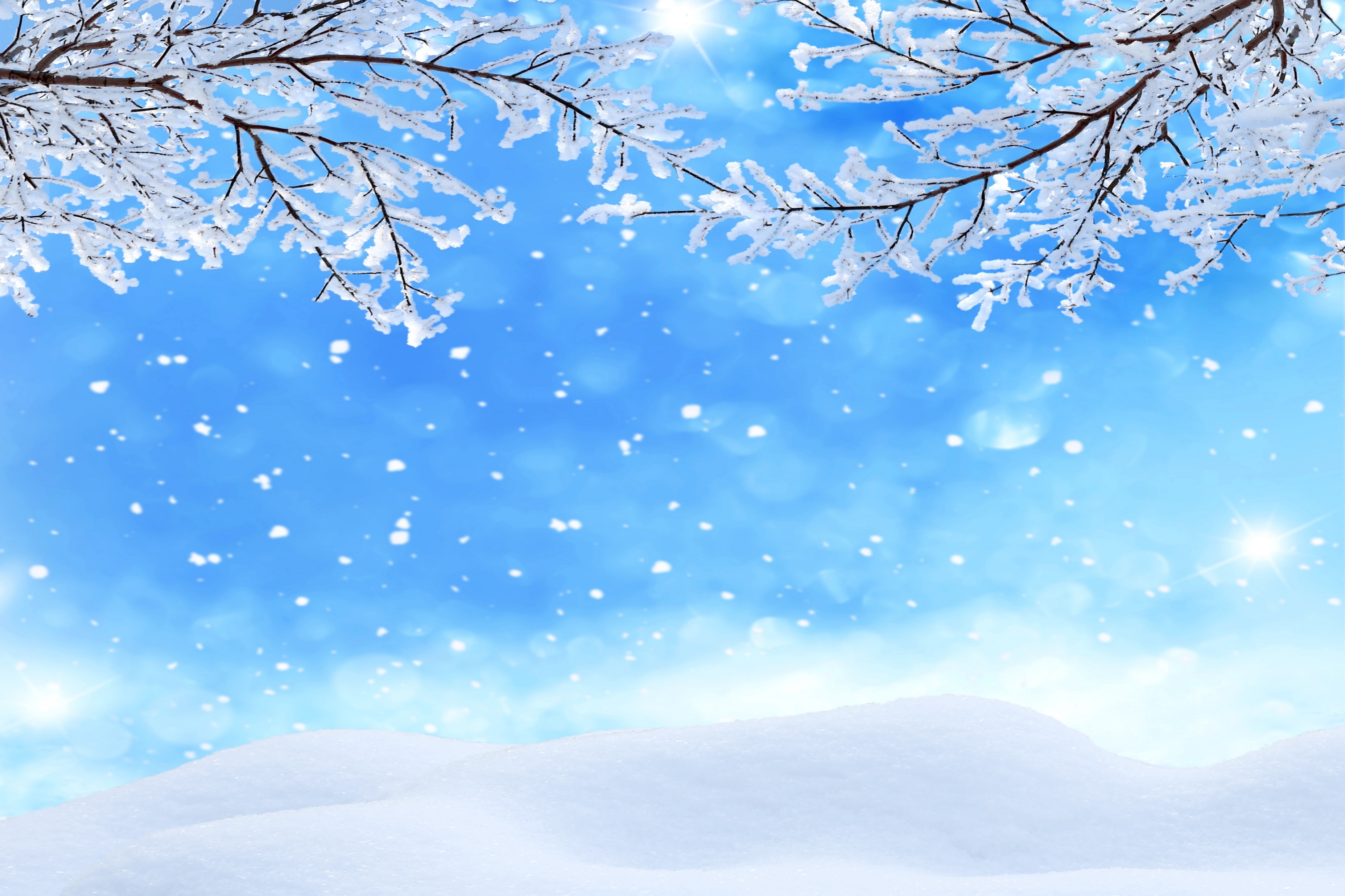 «Первый снег»Аркадий АлександровичПластов
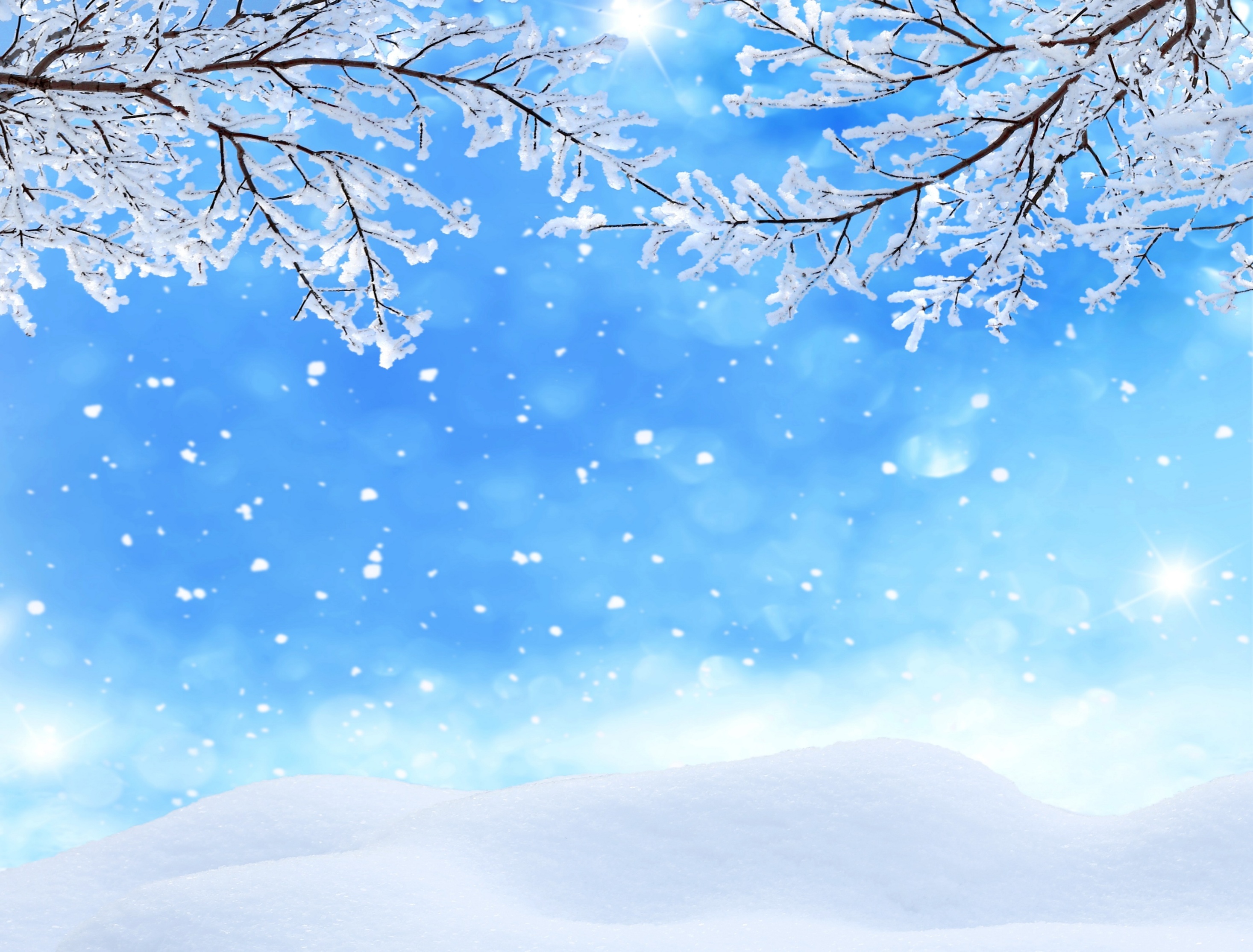 Таня посмотрела в окно. Небо было полно снежинок. Снежинки летали, кружились, падали. Они ложились на деревенские крыши, чёрствую грязь на дороге, замёрзшие лужицы, голые ветки деревьев.
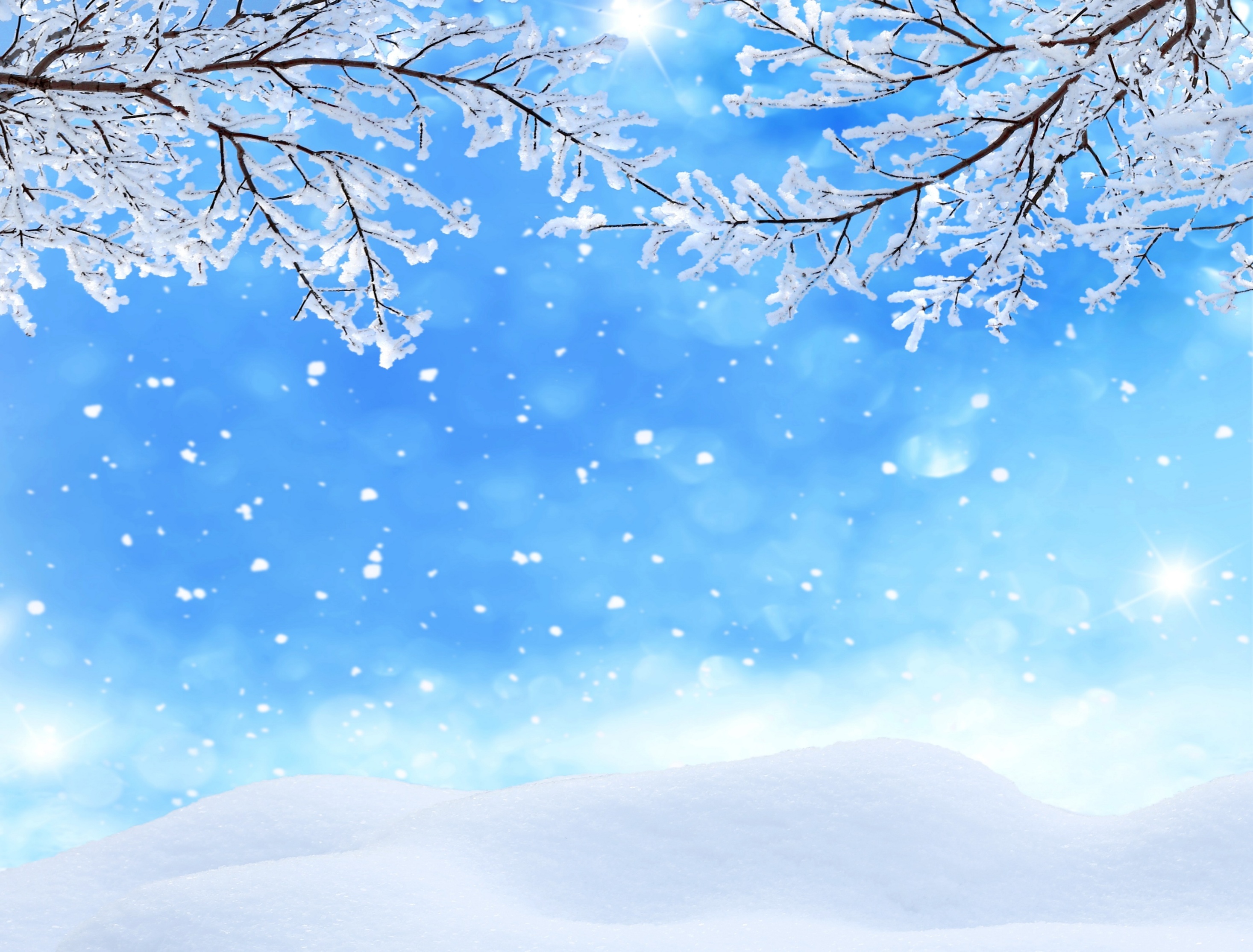 Окно, небо, снежинки, крыши, грязь, лужицы, ветки.
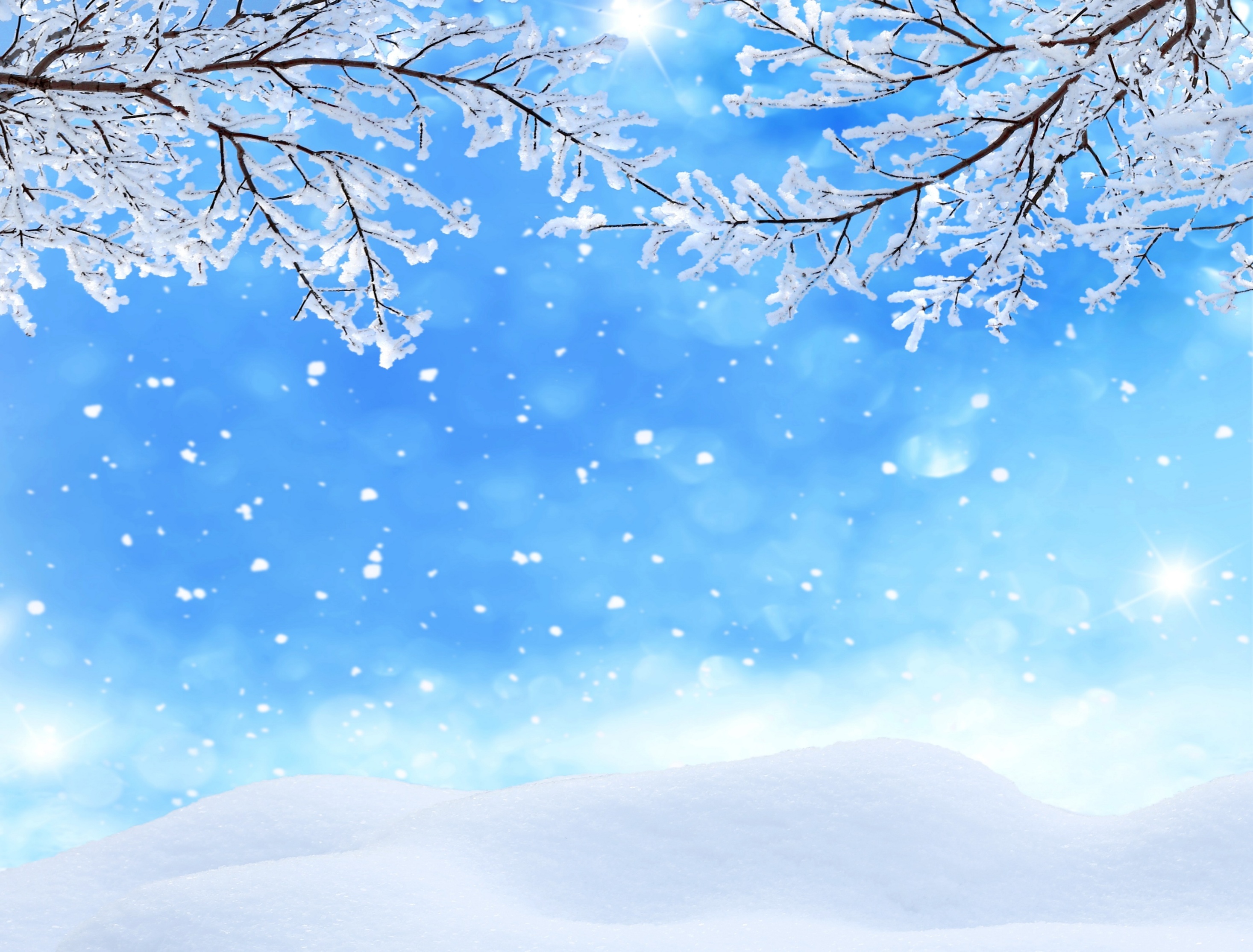 Таня вышла во двор и стала разглядывать снежинки. В воздухе они похожи на пух. А поближе – звёздочки. Все разные. У одной лучики широкие, а у другой – как острые стрелки.
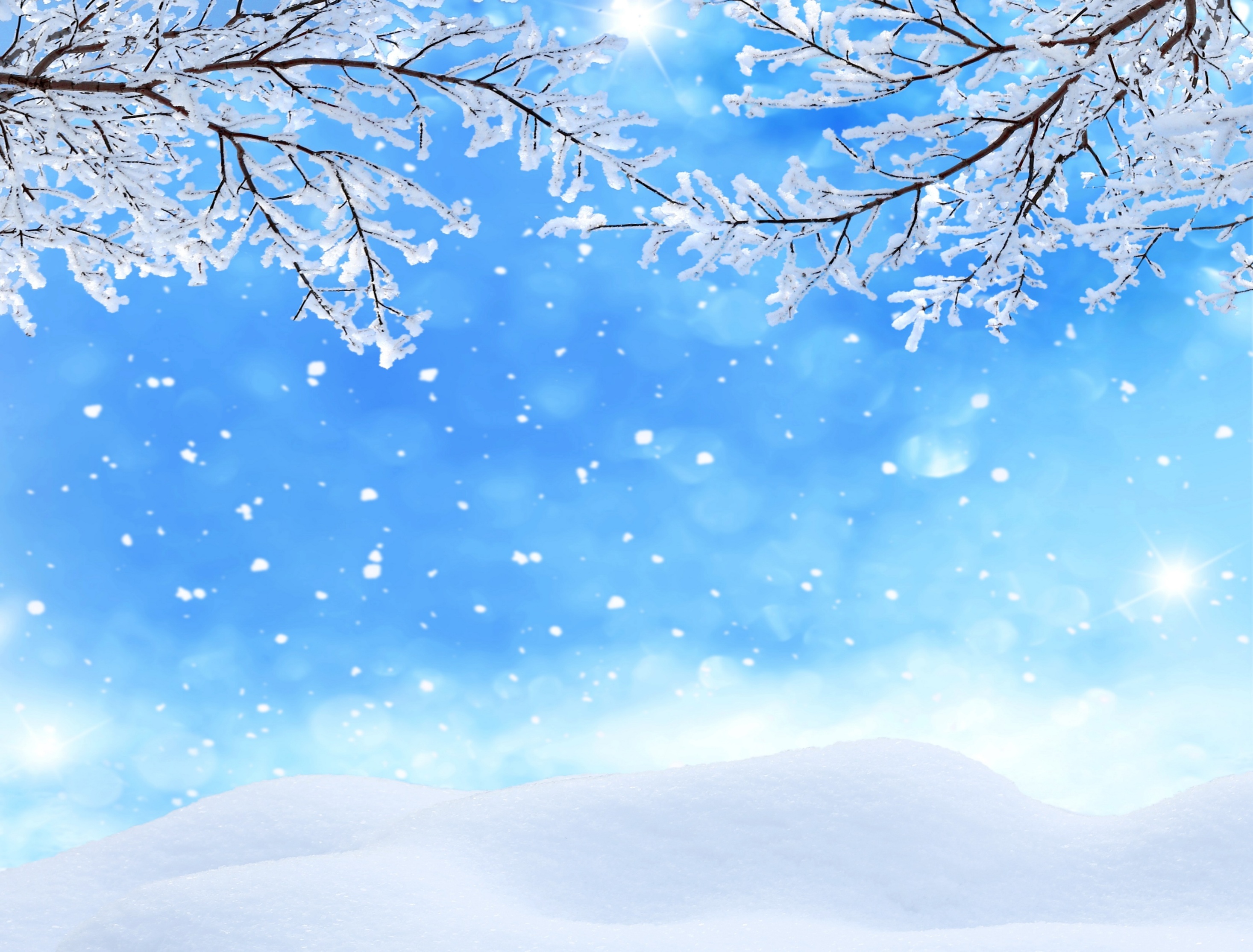 Двор, снежинки, пух, звёздочки, разные, лучики.
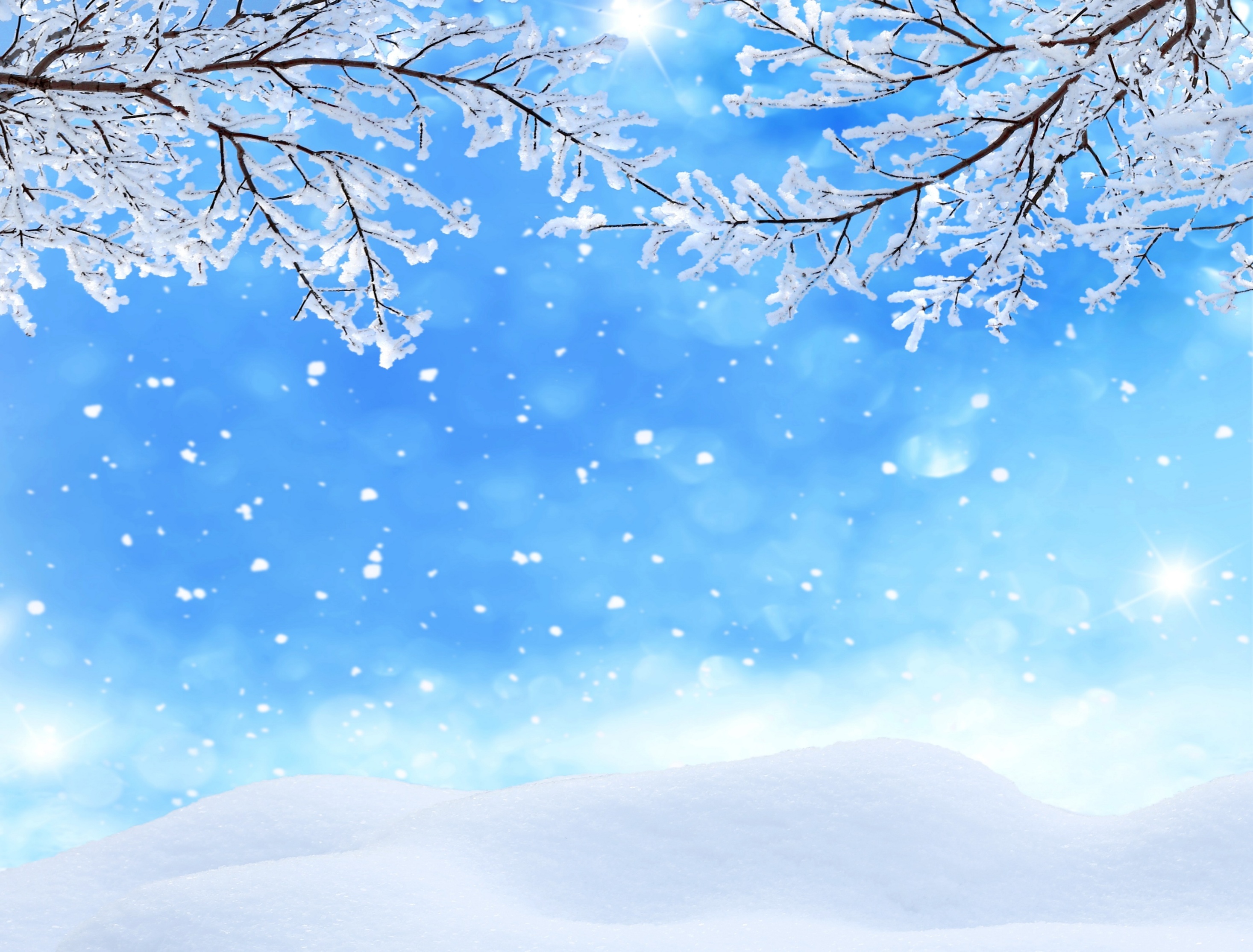 После обеда Таня не узнала свою деревню. Вся она стала белая. Крыши белые, дорога белая, огороды белые. Выглянуло солнышко. Снег заблестел, заискрился. Зима пришла.
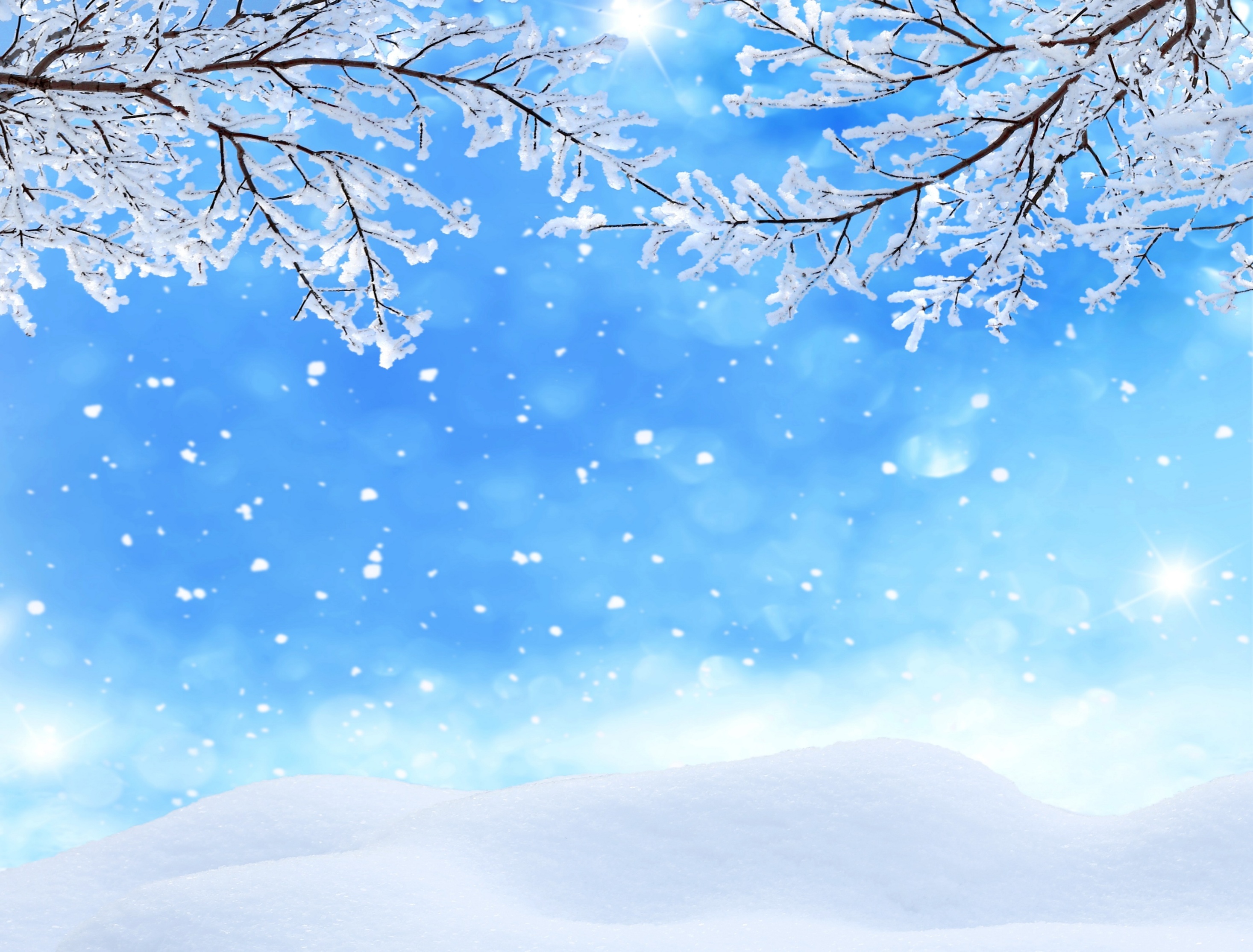 Деревнякрыши            белыедорогаогородысолнышкоснегзима
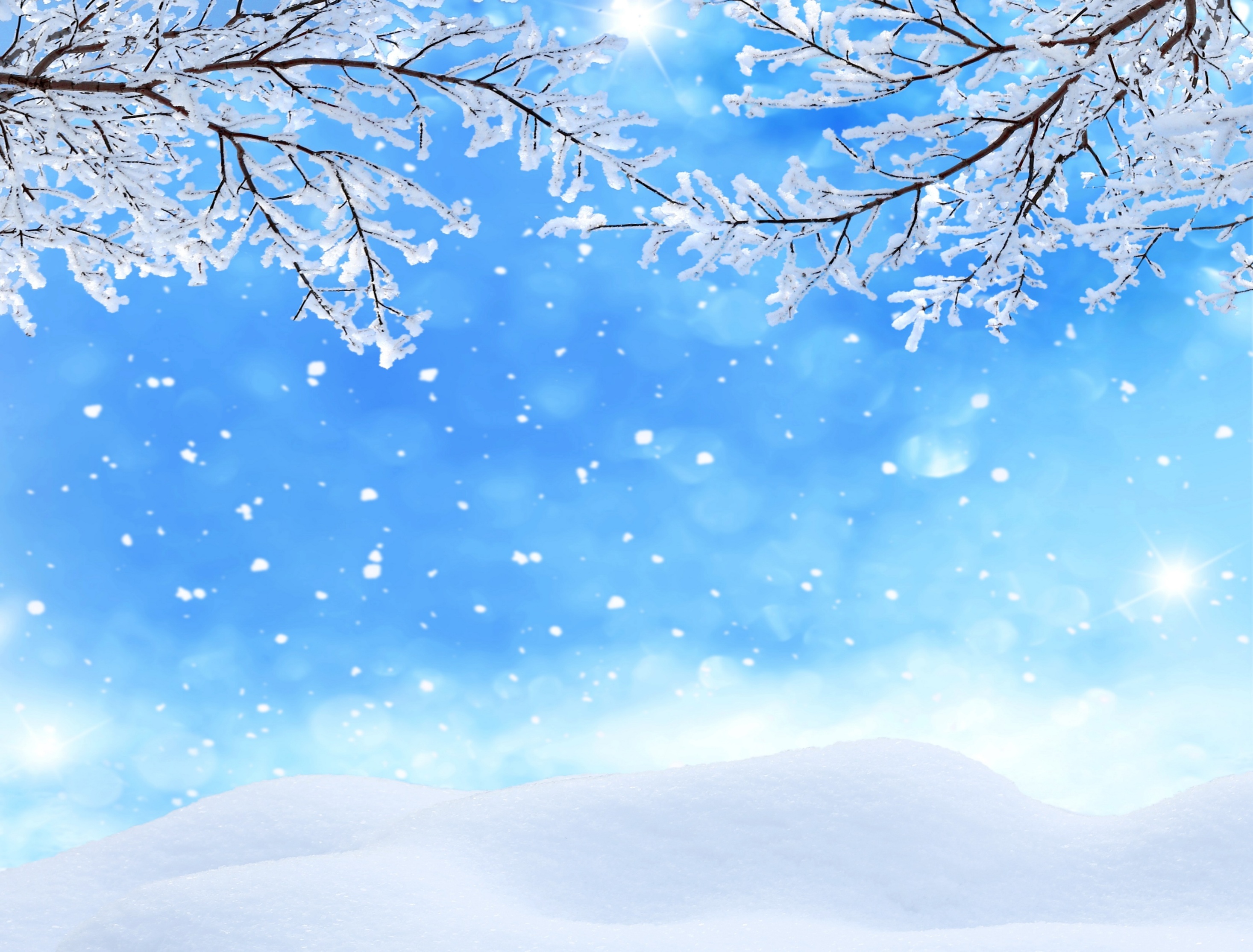 Таня посмотрела в окно. Небо было полно снежинок. Снежинки летали, кружились, падали. Они ложились на деревенские крыши, чёрствую грязь на дороге, замёрзшие лужицы, голые ветки деревьев.
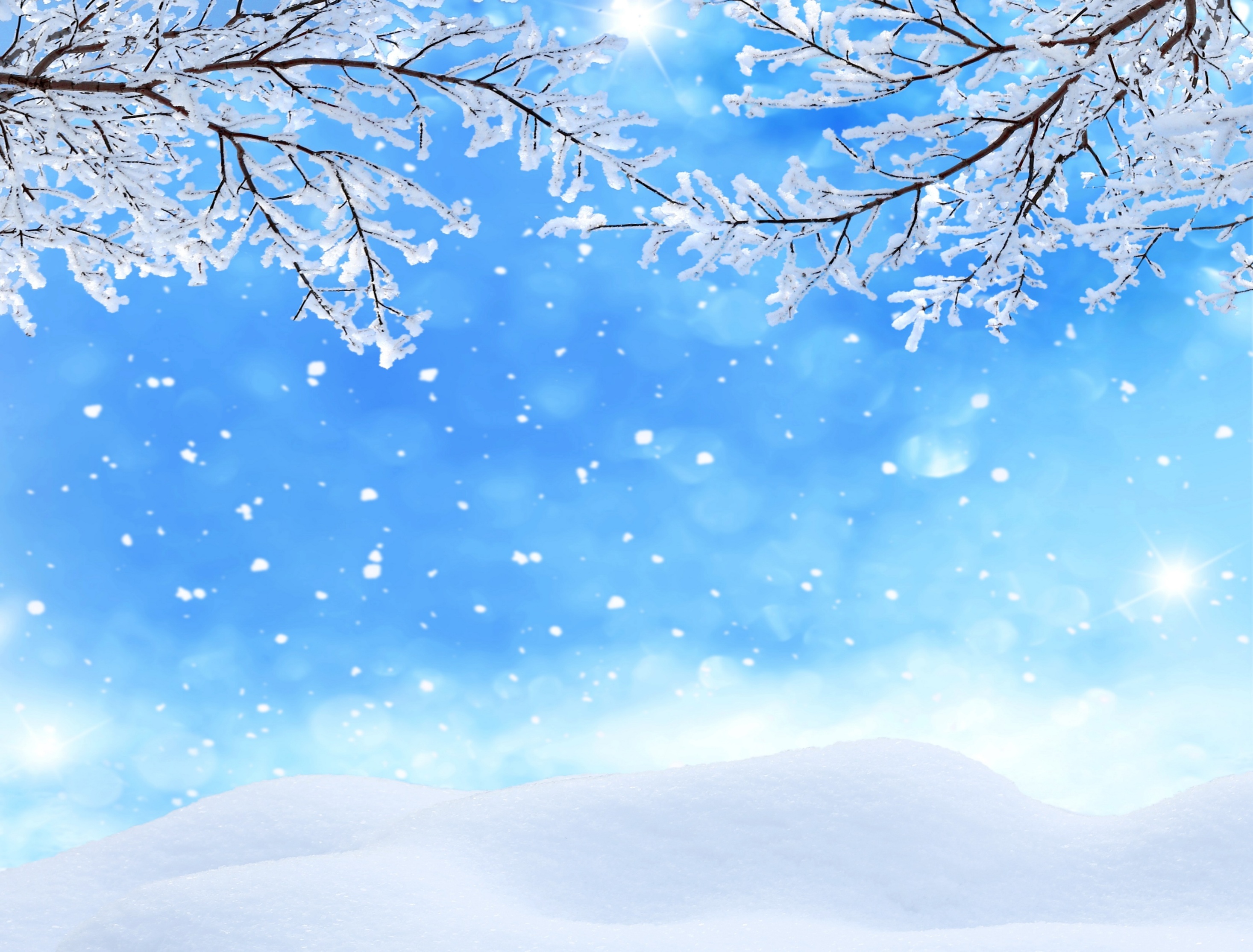 Таня вышла во двор и стала разглядывать снежинки. В воздухе они похожи на пух. А поближе – звёздочки. Все разные. У одной лучики широкие, а у другой – как острые стрелки.
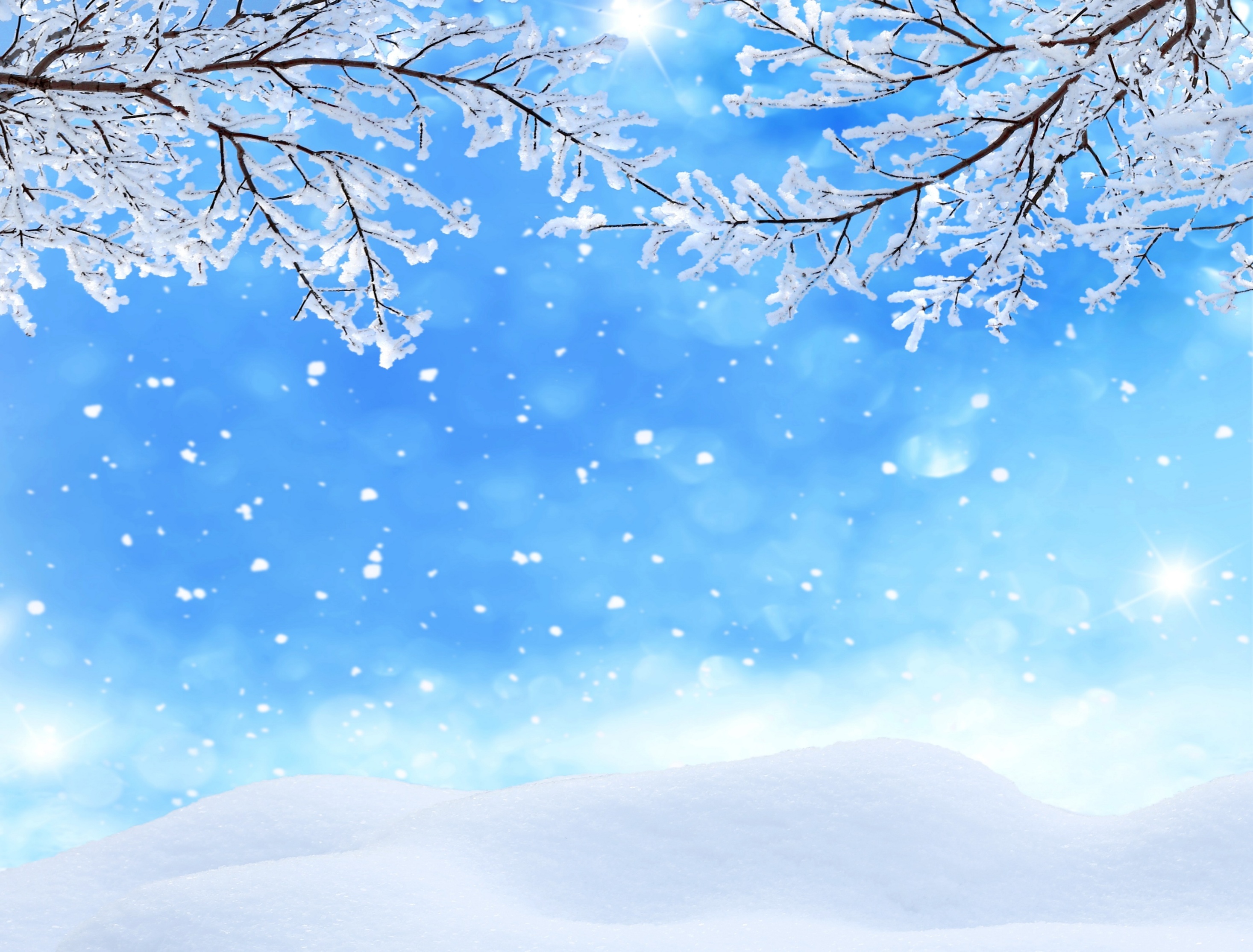 После обеда Таня не узнала свою деревню. Вся она стала белая. Крыши белые, дорога белая, огороды белые. Выглянуло солнышко. Снег заблестел, заискрился. Зима пришла.
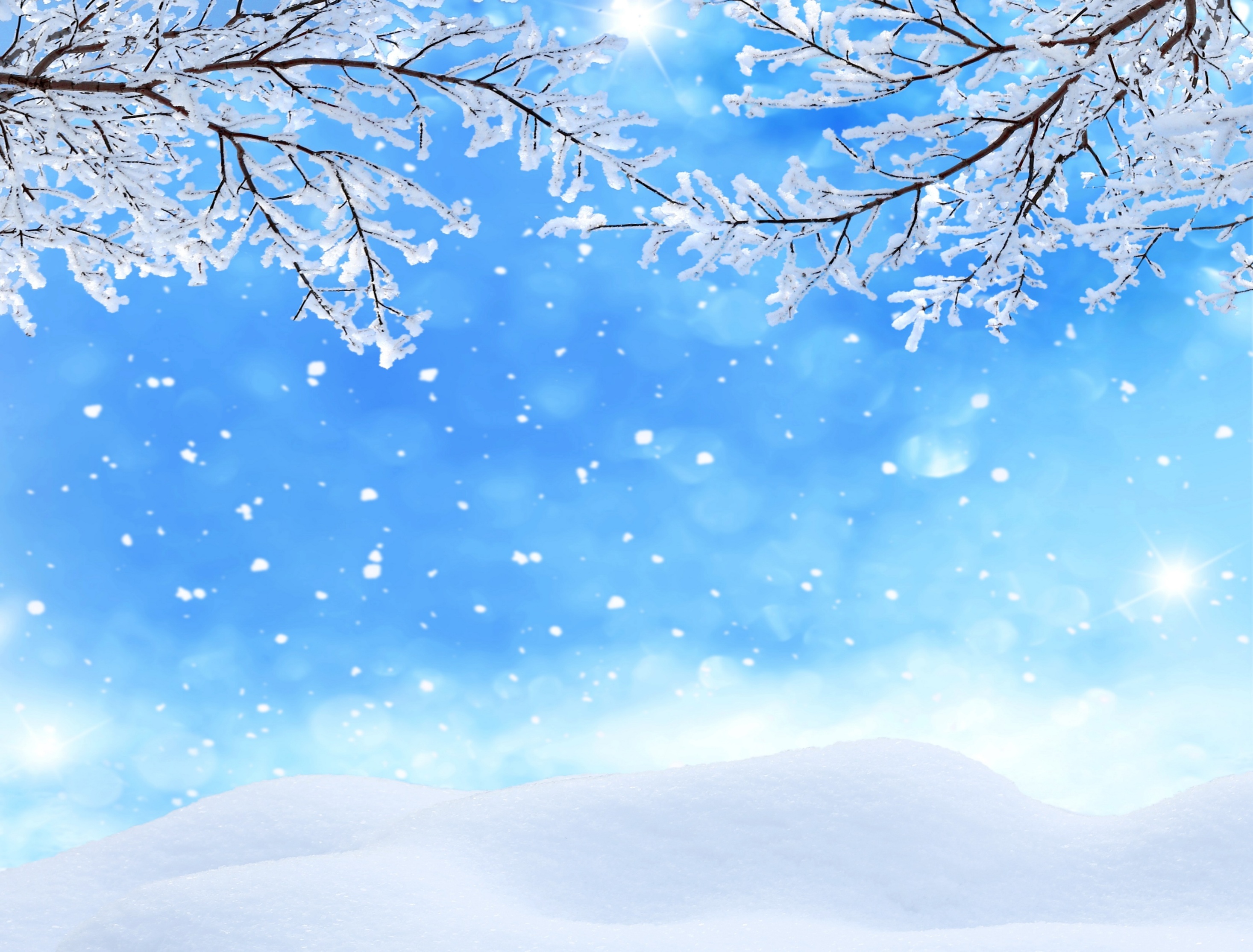 Окно, небо, снежинки, крыши, грязь, лужицы, ветки.
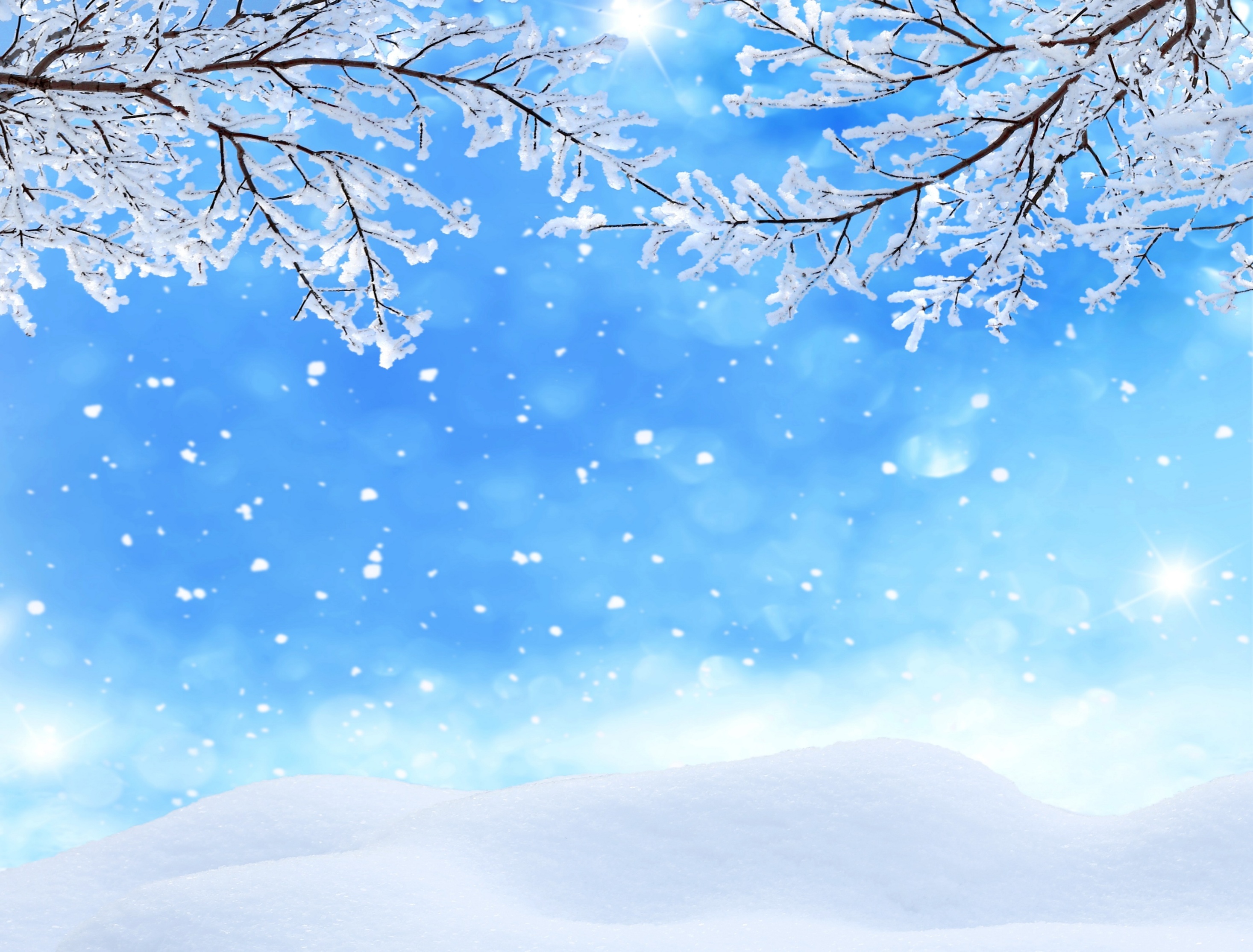 Двор, снежинки, пух, звёздочки, разные, лучики.
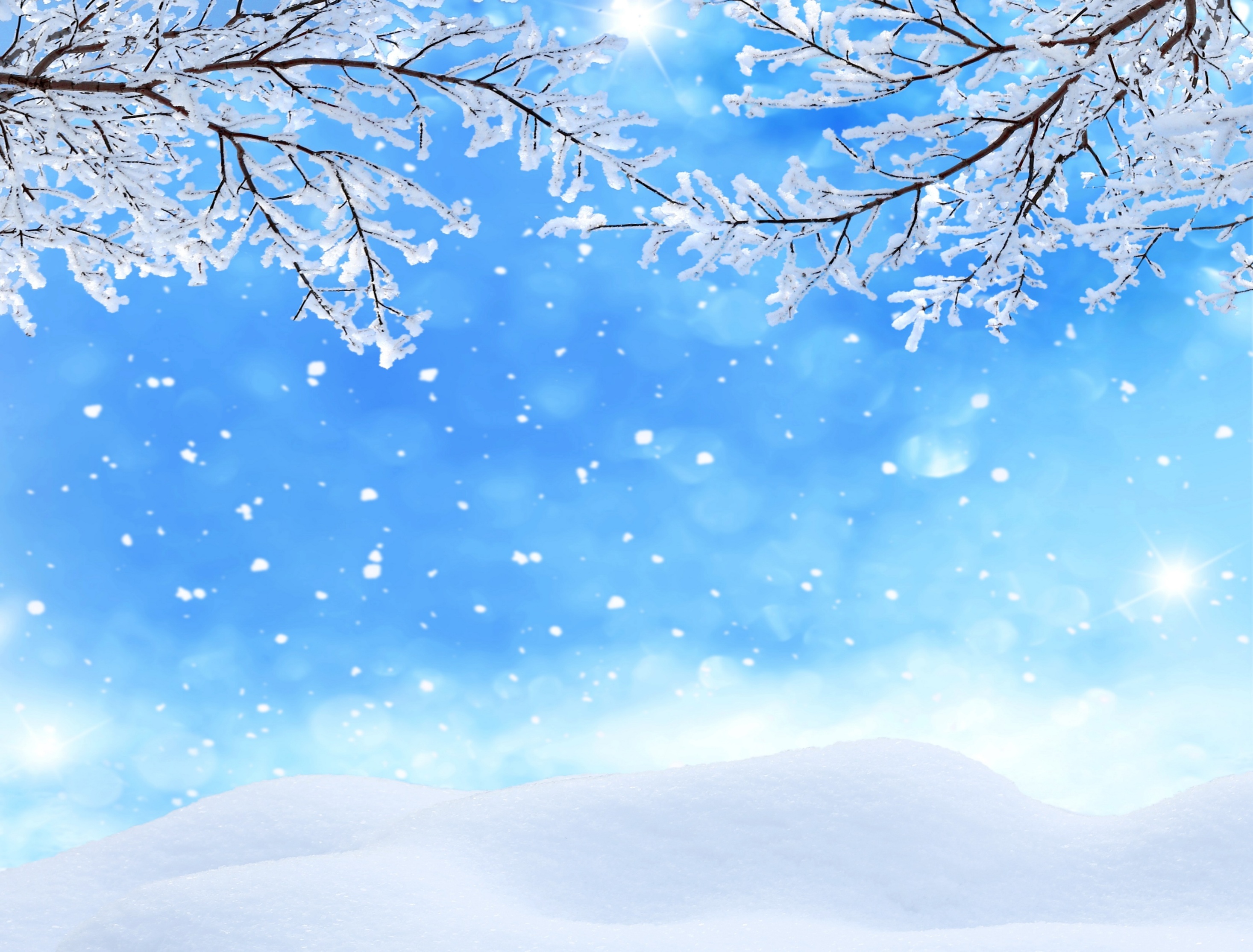 Деревнякрыши            белыедорогаогородысолнышкоснегзима